The Annual Review of Competence progressionThe ‘ARCP’
Dr Fiona Cameron
FSD Scotland
AoMRC foundation committee chair
UKFP assessment lead
What is your ARCP
All doctors in training
Annual- may be ‘out of synch’ if LTFT or return from sick/ maternity leave
Usually desk top- may not be invited to attend
Review of your portfolio by trained educational supervisors/ Foundation TPDs
Standard outcomes as defined by the GMC
Usually takes place in June/ July
You will be informed of the ‘submission deadline’
ARCP requirements
Easier to digest ARCP requirements
CS reports- 3 satisfactory reports
ES reports- 1 satisfactory end of year report
 (Scotland 1 satisfactory FPD end of year report, plus 3 ES reports) 
SLEs to cover curriculum
1 satisfactory TAB
1 satisfactory PSG
Teaching attendance (30 hours core, 30 hours non core)
Teaching others
Reflections
3 summary narratives- 1 per HLO
Form R or SOAR declaration (Scotland)
PSA pass (F1 only- may be passed as an undergraduate)
Thirteen professional capabilities
The 3 HLOs are broken down into 13 professional capabilities, which form the syllabus:
THE CLINICIAN
HLO1: THE CLINICIAN
THE HEALTHCARE WORKER
HLO2: THE HEALTHCARE WORKER
HLO3: THE PROFESSIONAL
Direct and indirect patient care:
Clinical Assessment
Clinical Prioritisation
Holistic Planning
Communication and Care
Continuity of Care
Integrating into the healthcare workforce: 
Sharing the Vision
Fitness to Practise
Upholding Values
Quality Improvement
Teaching the Teacher
Professional requirements and expectations:
Ethics and Law
Continuing Professional Development
Understanding Medicine
These capabilities can be demonstrated by behaviour in the workplace during the programme
[Speaker Notes: Each professional capability (FPC) is further expanded on in the curriculum. There are also a list of behaviours for the FPCs that differentiate the level expected of F1 and F2. All FPCs must be evidenced appropriately by ARCP.]
How do I demonstrate this
Start working for your ARCP ASAP- ie NOW
Look at the FPCs- (foundation professional capabilities)
Check curriculum coverage
Are your TABs complete (numbers, mix of assessors)
Do you have a minimum of 1 PSG feedback
Are you content with your summary narratives- 1 for each HLO
Are you on track with your teaching hours
Do you have reflective practice
Have you delivered teaching to others with feedback
Common queries
SLEs- no minimum number however you must ensure you have covered the curriculum- all 13 FPCs 
You must ensure you have evidence of
Physical health 
Mental health
Social health
FPC 2 – clinical prioritisation- acute management of the deteriorating patient- must be evidenced by SIMULATION ( you may use ILS/ ALS or your schools alternative)
The summary narrative
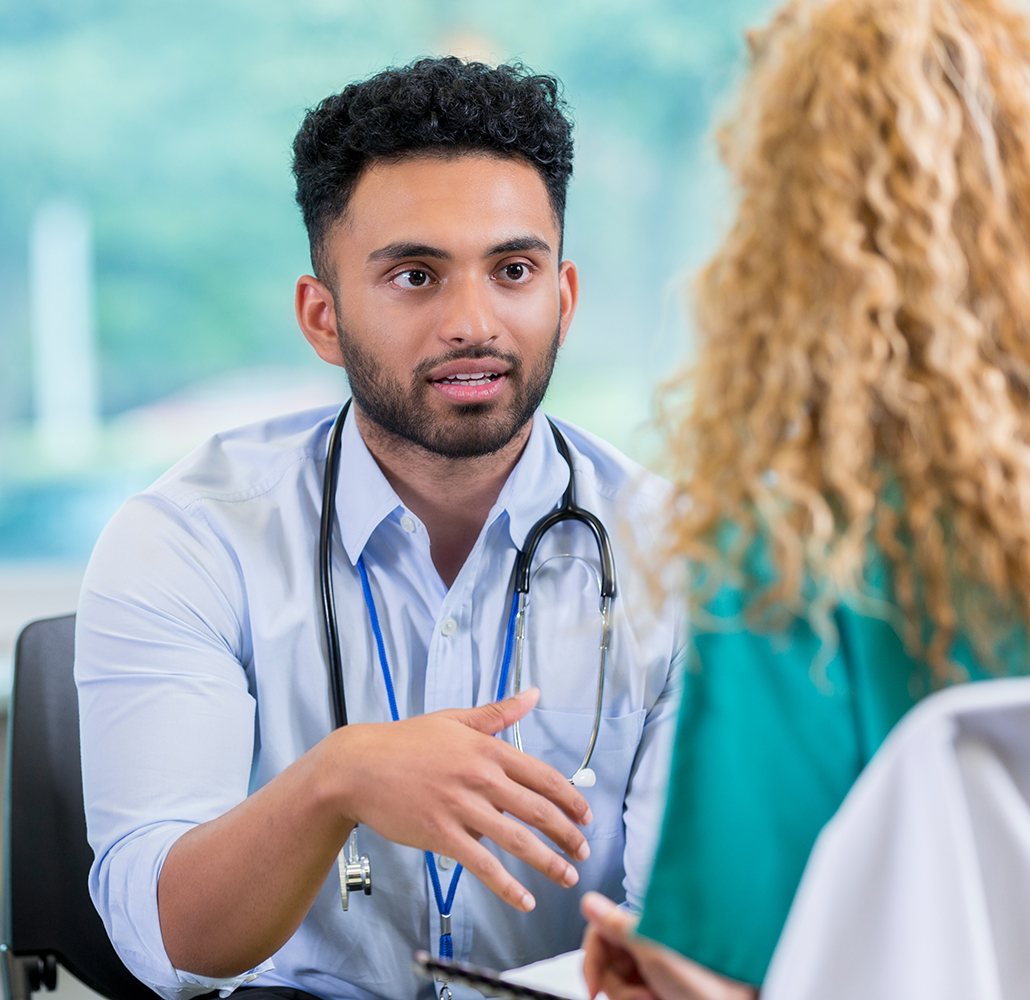 The main form of reflection required by FDs.
A written reflection cataloguing journey through the programme
1 per HLO – 3 per year total.
Max 300 words per HLO 
Reflect on progress against the HLOs

Explain the rationale for evidence selected to demonstrate each HLO

Should select from hierarchy of evidence
SLEs (does)
Simulation (shows)
Learning (knows)
Reflections
[Speaker Notes: Each HLO will have one summary narrative for the year, added to in each post. Up to 300 words each. Essentially they are explaining to the ES why they have selected the evidence linked and why they feel this evidence supports completion of the HLO.  One  summary narrative is required for each HLO hence 3 are required in total.]
ARCP outcomes
Outcome 1- satisfactory progress- meets all the curriculum outcomes
Outcome 2- (Not relevant for Foundation)
Outcome 3-outcomes not met- extension to training 
Outcome 4- Removal from the training program
Outcome 5- inadequate evidence submitted by the submission deadline
Outcome 6 – Completion of the Foundation program (For F2s)
Common questions
What does an outcome 5 mean- 
holding outcome until your evidence submitted- usually give 2 weeks grace to submit missing evidence
Why might I be given an outcome 3
Absences more than 20 days (will trigger an educational review and may require an extension)
Areas of competence not met
Inadequate portfolio evidence
An outcome 4 is very unusual and you will have had many meetings with your supervisors in advance of this.- DON’T PANIC